Welcome to thePro Bono Consulting Practice!
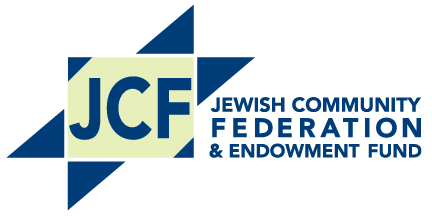 Instructions for Submitting Requested Information
[Speaker Notes: Welcome the Federation’s Pro Bono Consulting practice!  This presentation will lead you through the process to apply and  track your pro bono project.  As the Pro Bono Consulting practice is a new program, while in this Beta mode, we are utilizing the Grants Management system to track pro bono projects.   It is a bit clunky, but we hope this set of instructions will clarify the steps required for the system.]
Establishing your account
First-time users will have received a temporary password in an email from: grantsmanagement@sfjcf.org

Use that password to login & reset your password here: https//grantrequest.com/SID_364/
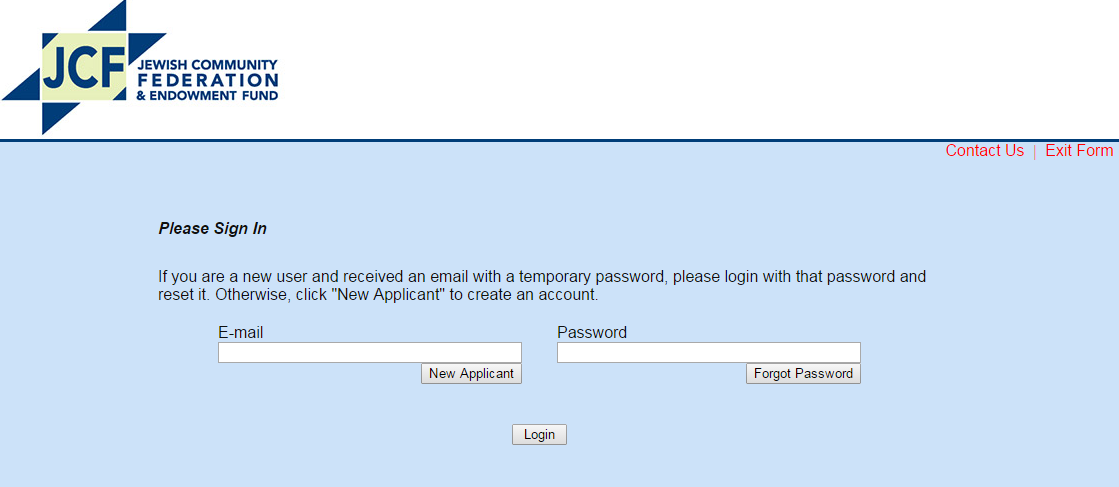 Establishing your account
If you cannot find the email with your temporary password, then go here: https//grantrequest.com/SID_364/ 

Click: “Forgot Password.” 















You will receive instructions for creating a user account.
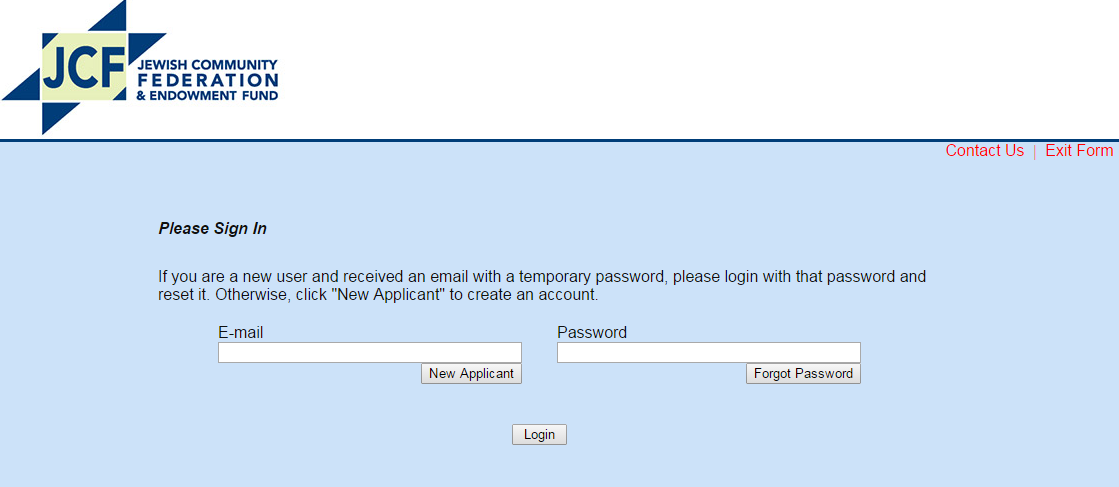 Managing Your Account
After you login to your new account, you will see this screen:


 


Click on “Reports” to see the specific information that is requested of you.
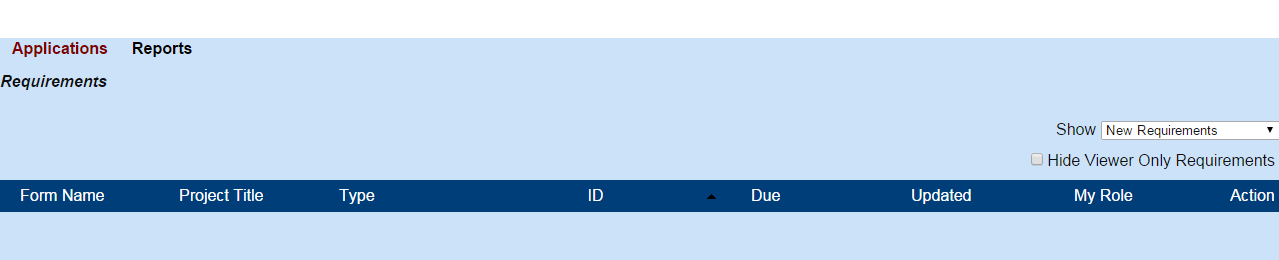 In the Reports Tab, on the far right, is a drop down screen with: 
New Requirements
In Progress Requirements
Submitted Requirements

Select one, then click on the highlighted item under “Form Name” to fill out and submit the requested information.




Still need help? Email: jcfprobono@sfjcf.org
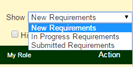 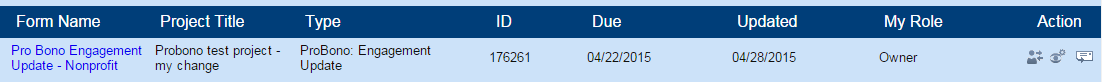